Figure 4. Context-related frequency modulations. (A–F) The time-resolved beta frequency, averaged for all LFPs in the 2 ...
Cereb Cortex, Volume 22, Issue 9, September 2012, Pages 2148–2159, https://doi.org/10.1093/cercor/bhr299
The content of this slide may be subject to copyright: please see the slide notes for details.
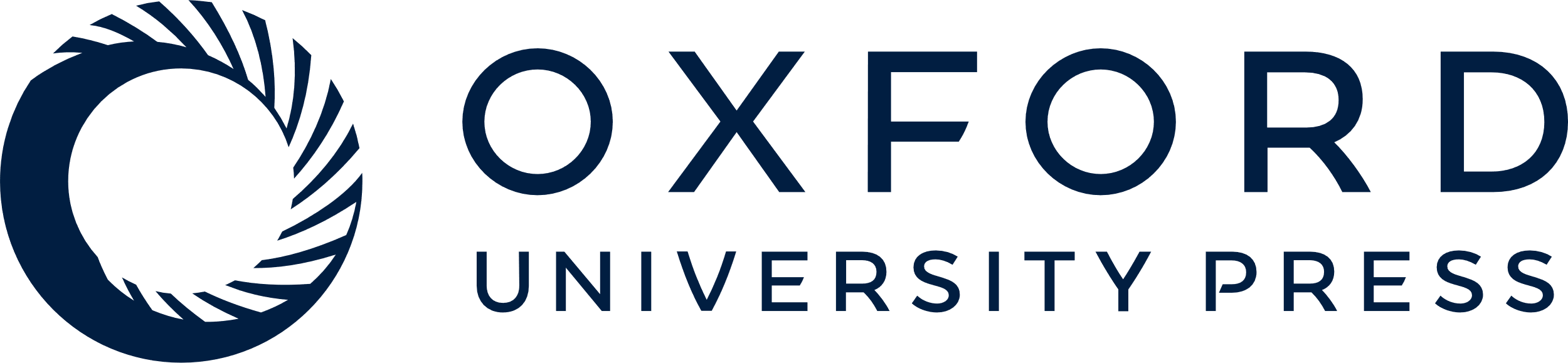 [Speaker Notes: Figure 4. Context-related frequency modulations. (A–F) The time-resolved beta frequency, averaged for all LFPs in the 2 monkeys, monkey T on the top and monkey M LO and HI in the middle 4 plots. (G) Percentages of LFPs with significant differences in peak frequency comparing activity in D1 with the activity before GO in D2 (epochs E1 vs. E3). (H) Percentages of LFPs with significant differences in peak frequency comparing activity after SC with activity before GO, in D2 (epochs E2 vs. E3). Details as in Figure 3.


Unless provided in the caption above, the following copyright applies to the content of this slide: © The Author 2011. Published by Oxford University Press. All rights reserved. For permissions, please e-mail: journals.permissions@oup.com]